Comprehensive Literature Review on the Prevalence of Comorbid Conditions in Patients With Achondroplasia
Adapted from: Stender M, Pimenta JM, Cheung M, Irving M, Mukherjee S
Bone 2022;162:11647
doi: 10.1016/j.bone.2022.116472
For Healthcare Professionals Only© 2022 BioMarin International Ltd.All Rights Reserved. EU-ACH-00593 08/22
Achondroplasia.expert is organized and funded by BioMarin. This material has been developed in conjunction with the Achondroplasia.expert Editorial Committee.
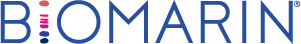 Background
ACH is a rare, genetic condition and is the most common skeletal dysplasia resulting in disproportionate short stature and numerous multi-systemic comorbidities
As new treatment options which may impact comorbidities become available, it is important to understand comorbidity background rates to aid evaluation of potential treatment effects
The aims of this literature review was:
To provide a comprehensive quantification of prevalence estimates of comorbidities in achondroplasia by age 
To compile a reference to assist in quantifying the risk/benefit of new treatment options and inform timely management of ACH
ACH, achondroplasia.
Stender M, et al. Bone 2022;162:11647.
Study Design
PubMed and Embase databases were searched, complemented by manual bibliography searching, for peer-reviewed articles published between 1975 and 2021
Number of patients and the prevalence of specific comorbidities by age were extracted
95% confidence limits were calculated for the proportion of affected patients (prevalence) and data presented visually using forest plots
An a priori decision was made not to use meta-analytic techniques to pool estimates, but rather to understand the variability in comorbidities by displaying each estimate separately
The literature search identified 206 articles, of which 73 were eligible for inclusion
The majority of studies had been conducted in the USA (n=34) or in Europe (n=20)
Study designs were mostly retrospective chart reviews (n=33) or small cohort studies (n=19)
Stender M, et al. Bone 2022;162:11647.
Prevalence of Skeletal Manifestations: Limbs and Joints
Genu varum is reported after the child begins to walk, and the age-specific prevalence continues to rise with increasing age
CI, confidence interval.
Stender M, et al. Bone 2022;162:11647.
Prevalence of Skeletal Manifestations: Spinal Deformity
Deformity of the spine is common, affecting at least a third of individuals across all ages
CI, confidence interval.
Stender M, et al. Bone 2022;162:11647.
Prevalence of Skeletal Manifestations: Spinal Stenosis
Spinal stenosis is common from a young age, but symptomatic spinal stenosis tends to be identified in the later stages of life
CI, confidence interval; SpS, spinal stenosis.
Stender M, et al. Bone 2022;162:11647.
Prevalence of Upper Spine Compression
Upper spine compression was highly prevalent overall, ranging between 30 and 80%, depending on type and severity
CI, confidence interval; CMC, cervicomedullary compression; CC, craniocervical; CCC, craniocervical compression; FMS, foramen magnum stenosis  (foramen magnum narrowing resulting in cervical cord T2 signal change).
Stender M, et al. Bone 2022;162:11647.
Prevalence of Respiratory Manifestations
Various forms of respiratory manifestations appear to be more well-studied as compared to other, non-respiratory outcomes
Sleep apnoea, OSA, AHI, breathing difficulty, and mouth breathing have been found
Prevalence estimates for sleep apnoea were as high as 56% across the studies in infants and children and were mainly described in these age-groups
However, prevalence remains high into adulthood, with 60% reporting OSA, and 59% reporting AHI ≥5 events per hour
Other forms of breathing disorders, particularly snoring and mouth breathing in children was very high, reaching up to 95%
A consistently high prevalence of all forms of breathing disorders has been found
AHI, apnoea/hypapnoea index; OSA, obstructive sleep apnoea. 
Stender M, et al. Bone 2022;162:11647.
Prevalence of ENT Issues
Otitis media or ear infection is a very common problem in young children with estimates ranging from 40% to over 80% up to an age of 5 years
In the general population, ~80% of all children will experience a case of otitis media during their lifetime, and between 80–90% will have otitis media with an effusion before school age 
Prevalence of ear infection with effusion and chronic ear infections appear to be less in adolescents and adults, with estimates of 33% and 17%, respectively
Hearing deficiency is common in ACH, and is described from an early age onwards into adulthood with an estimated prevalence of >55%
Disabling hearing loss was reported in 7% of adults under 64 years
ACH, achondroplasia; ENT, ear, nose, and throat. 
Stender M, et al. Bone 2022;162:11647.
Prevalence of Dental Issues
Within the ACH population, characteristic midface hypoplasia can commonly lead to dental issues
ACH, achondroplasia; CI, confidence interval.
Stender M, et al. Bone 2022;162:11647.
Summary of Prevalence Ranges of Comorbidities Across Age Groups
ENT, ear, nose, and throat
Stender M, et al. Bone 2022;162:11647.
Conclusions
This review provides a reference base of current knowledge of the type and frequency of comorbidities in ACH, and reflects current management priorities, indicating a focus on paediatric care and the complex needs of individuals with ACH across medical disciplines
In infants, a high prevalence was found for kyphosis, a range of neurological manifestations, sleep apnoea, and genu varum; other conditions emerge in childhood, including hearing loss and pain
Adolescents experience neurological manifestations consistent with symptomatic spinal stenosis or compression
Pain and CV conditions, particularly excess weight and obesity, become more prevalent into adulthood
The findings allow future contextualisation of new treatment options, and support clinical decision-making on timely medical management and intervention for ACH
Further studies into the natural history of this rare disease using more consistent definitions of comorbidities, especially into adulthood, are needed to elucidate the multi-systemic nature of this condition
ACH, achondroplasia; CV, cardiovascular. 
Stender M, et al. Bone 2022;162:11647.